Programmation et robotique créative et collaborative

Créacamp- Gaspésie

http://bit.ly/mst9mars2020
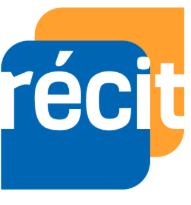 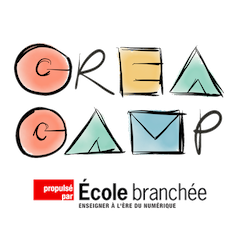 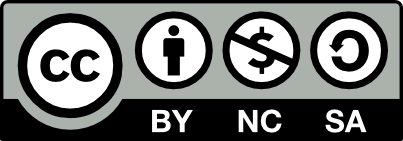 Créé par Sonya Fiset, Service national du RÉCIT MST 2020 CC BY-NC-SA
[Speaker Notes: 8 h 30 - 9 h : Accueil et installation de vos ateliers
9 h : Introduction et mise en contexte par l’École branchée
9 h 30 : « Grande séduction » : les facilitateur-trice-s ont 2-3 minutes à l’avant pour présenter leur thème et recruter des participants!
9 h 45 - 12 h : Travail en sous-groupes (avec pause collation)
12 h - 13 h : Dîner fourni sur place 
13 h - 15 h 15 : Poursuite du travail en groupes (avec pause collation)
15 h 15 - 16 h 30 (approximatif) : Mise en commun des apprentissages et accomplissements de la journée avec tous les participant-e-s et cocktail réseautage. Le réseautage peut se poursuivre après l’échange.]
Lien de la présentation :
http://recitmst.qc.ca
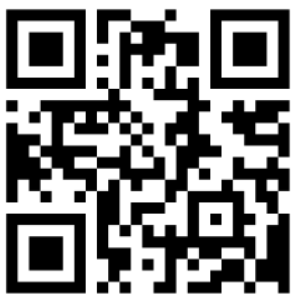 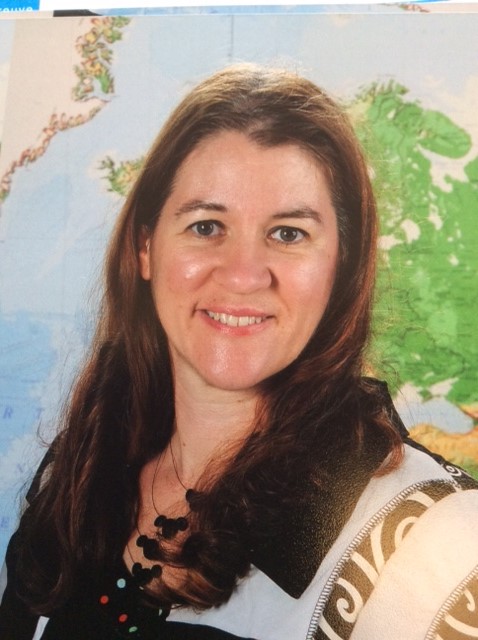 Sonya Fiset,
Service national Récit MST
Plan de la formation :
Bienvenue et introduction
Outils pour s’initier à la programmation
La robotique
Temps d’expérimentation
Documentation et ressources 
Retour pour la mise en commun
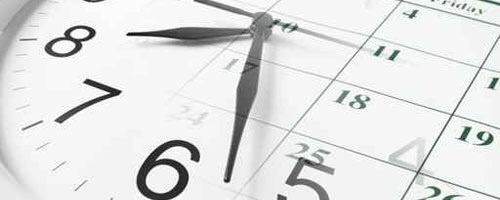 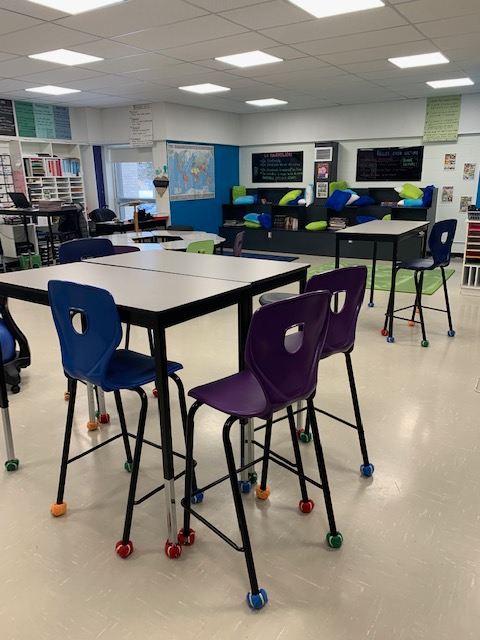 Bienvenue dans la classe flexible de Mme Esther,
pour le coin de lecture, enlever vos chaussures...
3 piliers du Créacamp

Prendre le temps
Avoir le droit à l’erreur
Tolérer l’ambiguïté
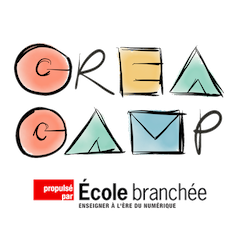 « Créer un contexte qui favorise la tolérance à l’ambiguïté et à l’erreur permet de libérer le potentiel créatif de chacun. » - Margarida Romero
Enseigner la programmation… Pourquoi?
PAN: Plan d’action numérique du MEES 
(Orientation 1, mesure 02, pages 27-28)
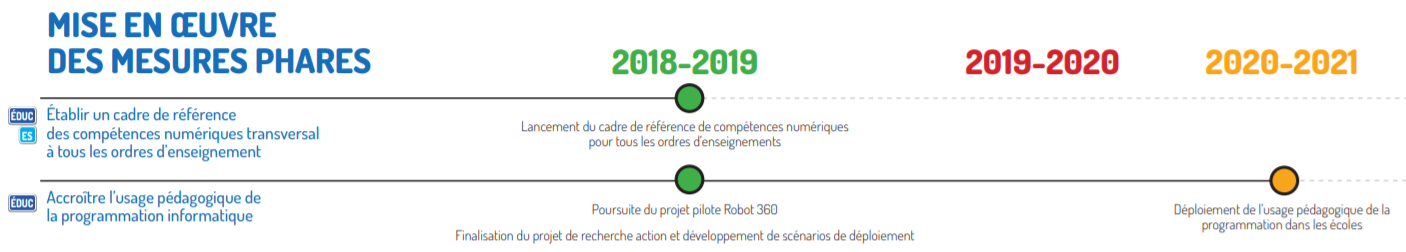 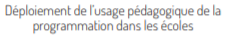 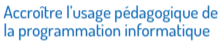 Extrait du tableau synoptique du  PAN, p.2
Enseigner la programmation… Pourquoi?
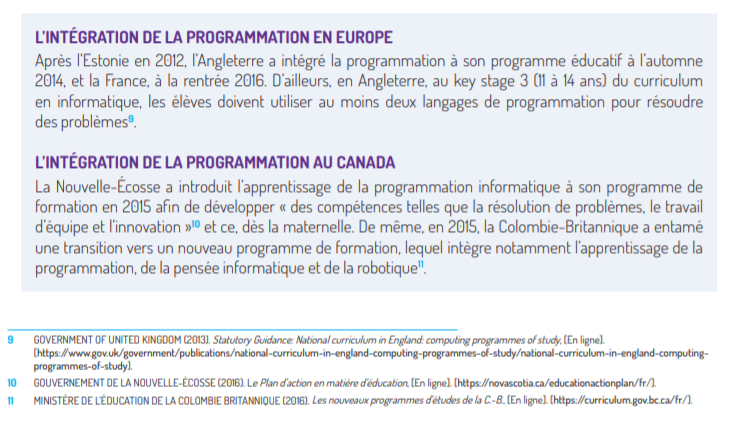 Extrait du PAN, p.28
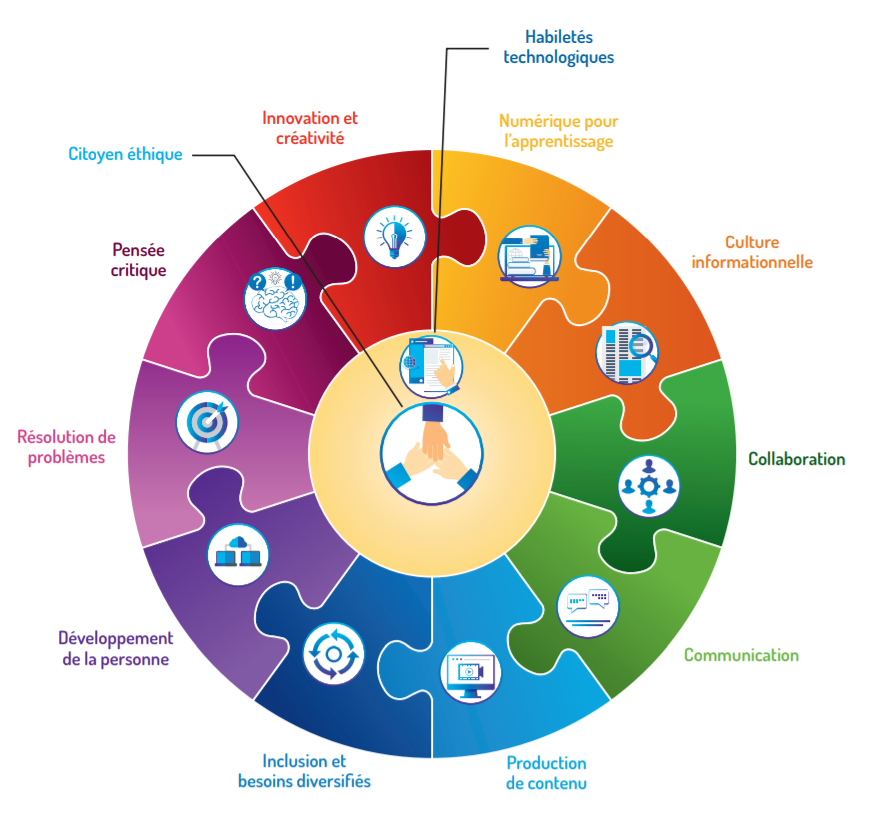 4. Pourquoi ?

Cadre de référence de la compétence numérique

12 dimensions
version interactive

MEES - Avril 2019

Continuum de développement de la compétence numérique

MEES - Janvier 2020
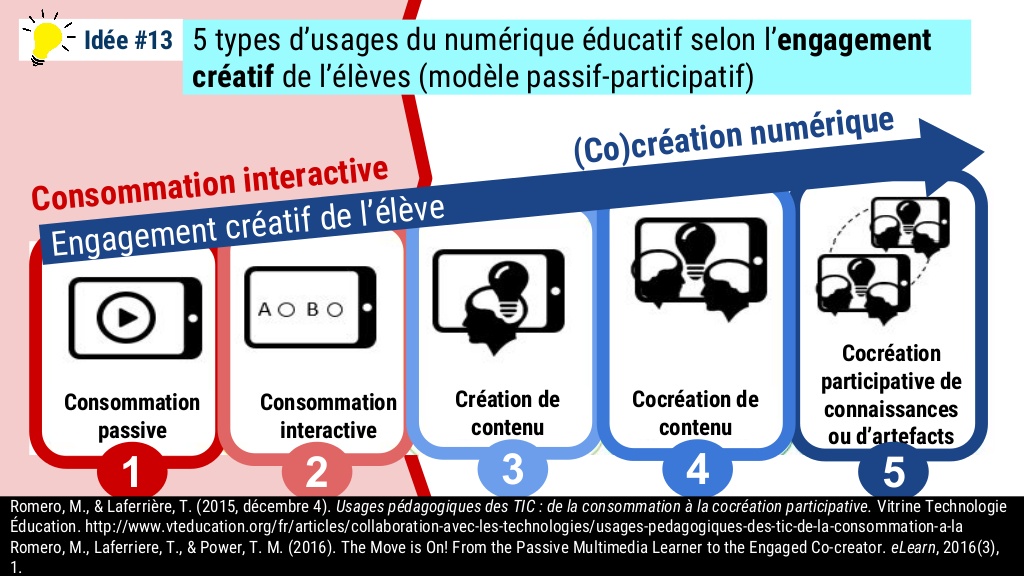 Programmation
Outils pour s’initier à la programmation
Jeux Blockly
Sans connexion, base de la programmation, pas à pas. 
Code.org 
Compte d’enseignant, on suit les élèves dans leurs défis.
Liste d’applications sur tablettes pour apprendre à coder
ScratchJr, application sur tablette pour le préscolaire et le premier cycle 
Scratch
On est prêt pour programmer... on lance des défis
Minecraft à partir de Code.org
Les jeux Blockly : http://recitmst.qc.ca/blockly/

Sans connexion
Sans installation
Base de programmation par blocs
Évolutif
Addictif ;-)
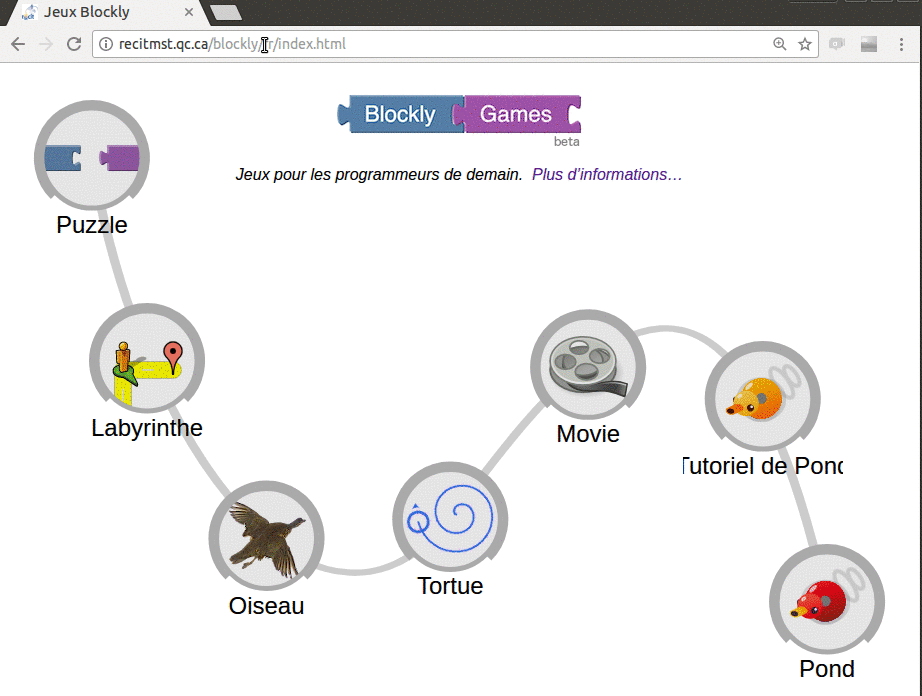 Code.org : http://code.org

Compte enseignant
Suivi des élèves
Du préscolaire aux adultes
Ludique (thèmes)
Tutoriel
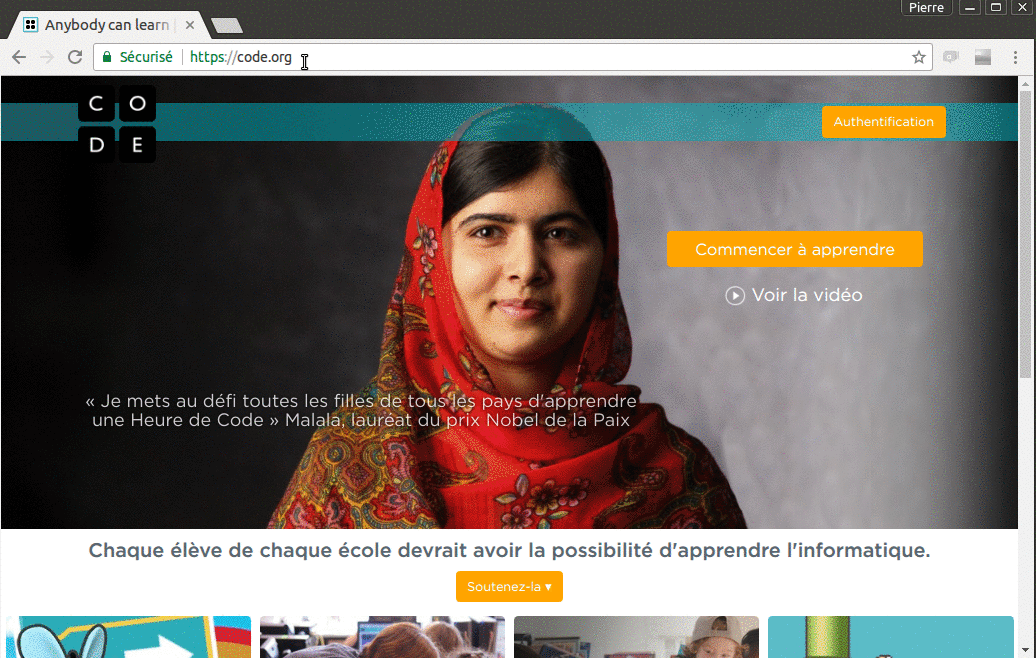 Les blocs de ScratchJr,
Référentiel et les blocs d’actions

Exploration Missions 
(vidéos et aide) sous la colonne 2e année
http://bit.ly/progCSC

Autoformation du Campus RÉCIT
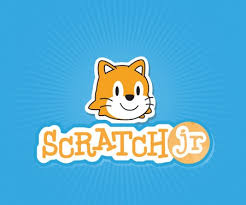 Les blocs de Scratch 3.0

À imprimer ou à afficher sur les murs de votre classe
Pour imprimer des étiquettes

Exploration Missions 
(vidéos et Aide)
Sous la colonne 5e année
http://bit.ly/progCSC

Autoformation du Campus RÉCIT
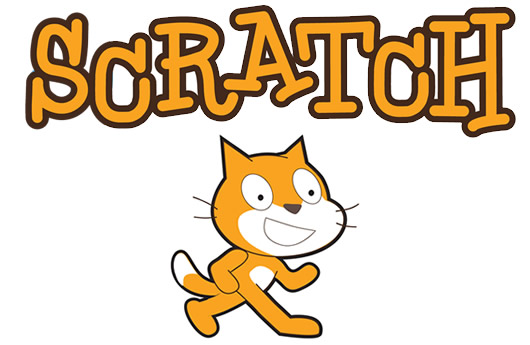 Minecraft

Ressources

Avantages : 
-compte gratuit avec la suite Office 365
-créatif
-intégration des matières
-nombreux tutoriels
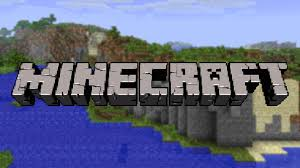 Source
Ressources disponibles

Avantages

Inconvénients

Capteurs
Robotique
[Speaker Notes: Démo : suivre une ligne, code sur le site https://ozoblockly.com/ Défi couleurs et avancer puis téléchargement du fichier. Exécution du programme]
4. Des robots : 
Bee-Bot et Blue-Bot

Ressources

Avantages : 
-sans ordinateur 
-application sur tablette
-beaucoup de matériel en lien
-facile de produire des images sous un tapis transparent
-jeu en ligne
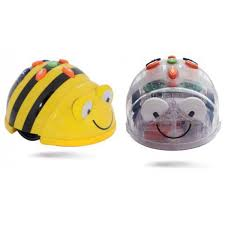 Ateliers
Défis maths
[Speaker Notes: Démo : suivre une ligne, code sur le site https://ozoblockly.com/ Défi couleurs et avancer puis téléchargement du fichier. Exécution du programme]
4. Des robots : 
Botley

Ressources

Avantages : 
-ne nécessite pas d’ordinateur ou de tablette
-beaucoup d’accessoires 

Capteurs : distance, suivre les lignes
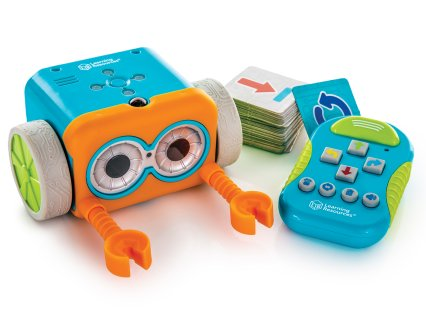 [Speaker Notes: http://blockly4thymio.net/
Programme pour faire un carré, mettre un crayon,]
4. Des robots : WeDo2

Ressources

Avantages : 
-beaucoup de modèles
-créativité
-lien avec Scratch 

Inconvénient :
-Un seul moteur

Capteurs : distance et inclinaison
Ateliers 
Défis maths
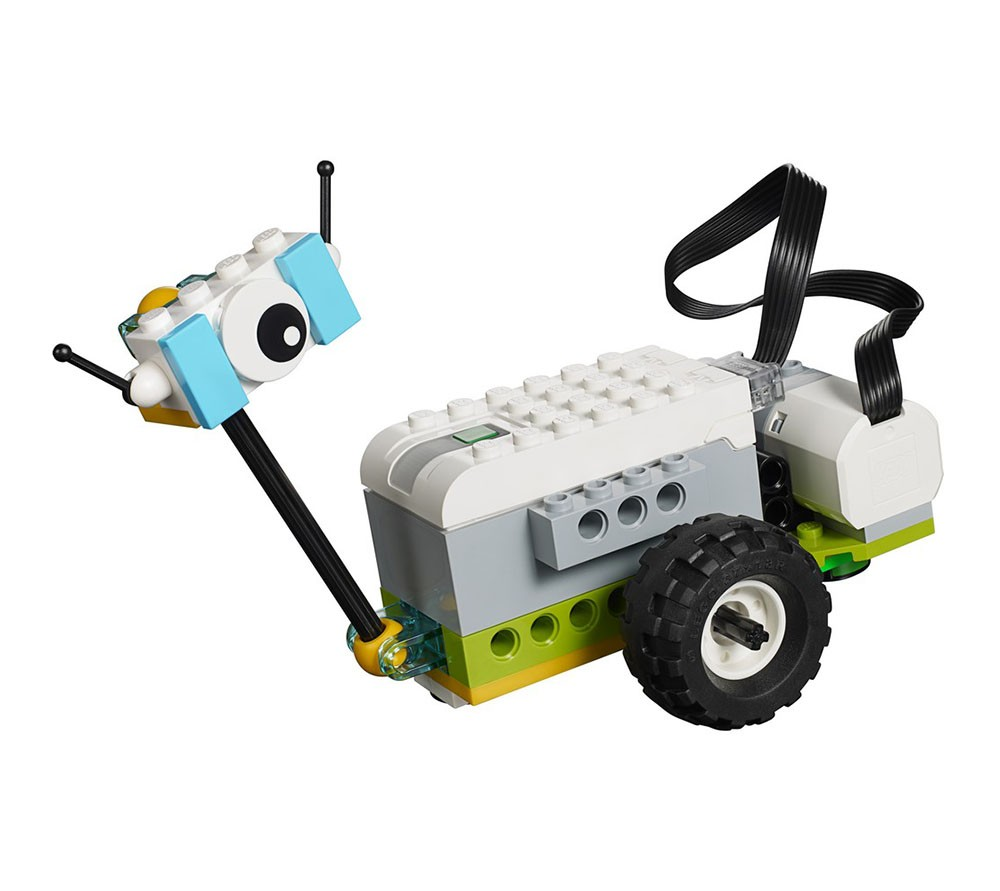 [Speaker Notes: http://blockly4thymio.net/
Programme pour faire un carré, mettre un crayon,]
4. Des robots : 
Dash and Dot, Cue

Ressources

Avantages : 
-plusieurs accessoires
-plusieurs applications 

Inconvénient :
-tablette seulement
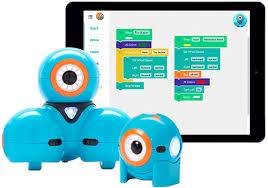 Ateliers B-10
Défis maths
4. Des robots : Ozobot
2 modèles : Bit et EVO

Ressources

Avantages : 
-petit et précis
-ne nécessite pas d’ordinateur ou de tablette pour le dessin
-progressif, du préscolaire au secondaire 
Inconvénient : autonomie de batterie
Capteurs : couleurs, suivre une ligne, objets
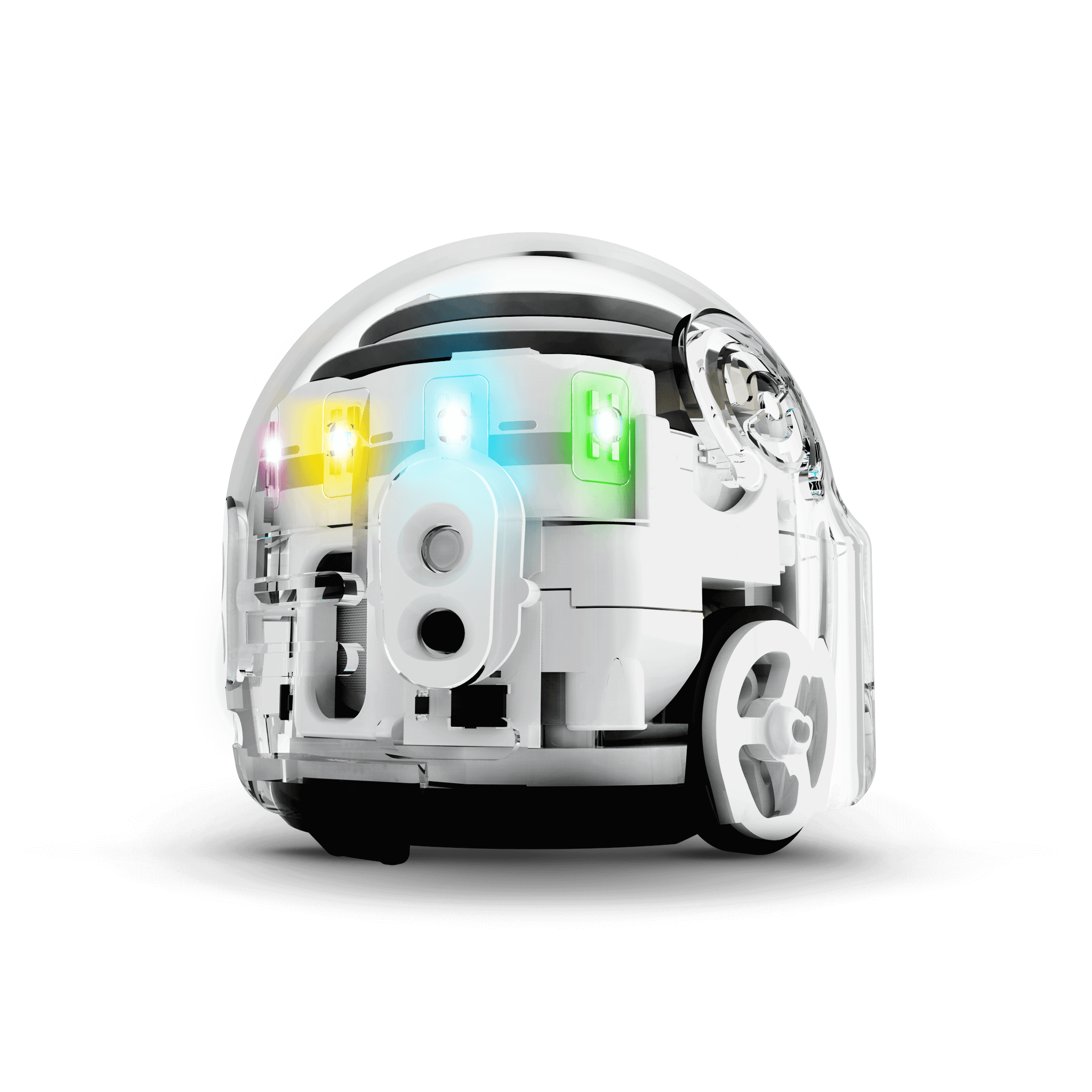 Ateliers D4
Défis maths
[Speaker Notes: Démo : suivre une ligne, code sur le site https://ozoblockly.com/ Défi couleurs et avancer puis téléchargement du fichier. Exécution du programme]
4. Des robots : Sphero
3 modèles : mini, Edu et Ollie

Ressources

Avantages : 
-solide
-progressif, du préscolaire au secondaire 

Inconvénient : peu d’autonomie

Capteurs : accéléromètre et gyroscope
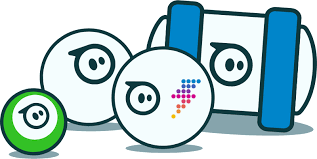 Défis maths
4. Des robots : SPIKE

Ressources

Avantages : 
-beaucoup de modèles
-créativité
-progression du primaire au secondaire

Inconvénients :
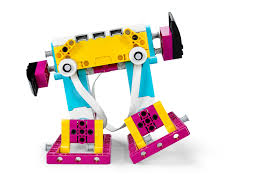 [Speaker Notes: http://blockly4thymio.net/
Programme pour faire un carré, mettre un crayon,]
4. Des robots : Ev3
Ressources
Avantages : 
-3 moteurs
-plusieurs montages 
-plusieurs applications 
-concours
-en lien avec Scratch
Inconvénients :
-Dispendieux et gestion du matériel
Capteurs : 
ultrasons, tactile, couleurs
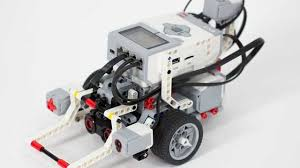 Défis maths
[Speaker Notes: Avec tablette, détecter la distance sous l’onglet jaune avec le temps]
4. Des robots : mBot et Ranger

Ressources

Avantages : 
-moins coûteux

Inconvénients : 
-difficulté Bluetooth et filaire, mais fonctionne bien avec l’application
-nécessite beaucoup de piles

Capteurs : ultrasons, son et luminosité
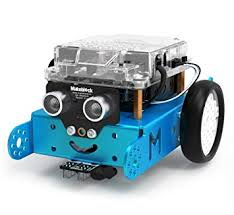 Ateliers 
Défis maths
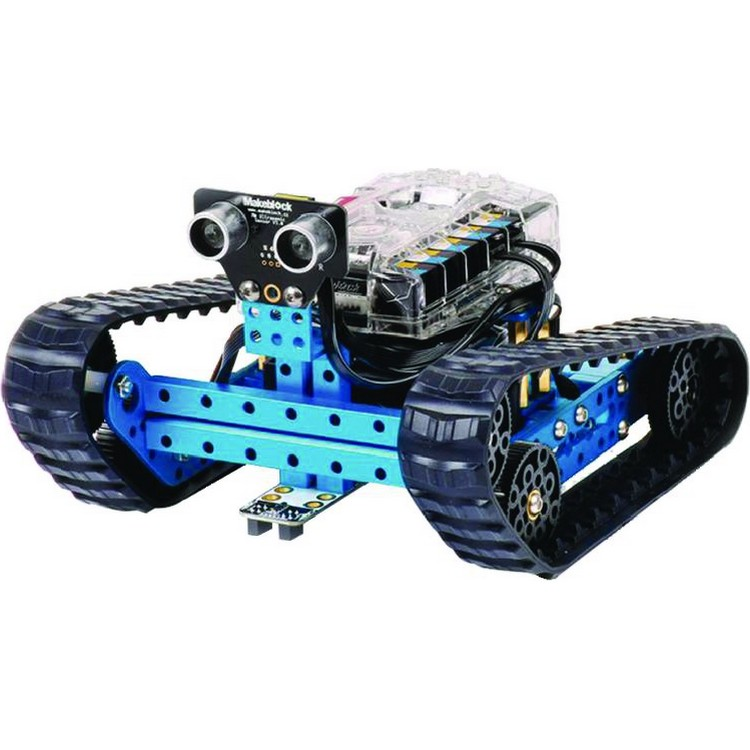 4. Des robots : Thymio

Ressources

Avantages : 
-peut s’utiliser sans ordinateur
-progressif, du préscolaire au secondaire 

Inconvénient : programme à télécharger

Capteurs : distance, accéléromètre, température et son
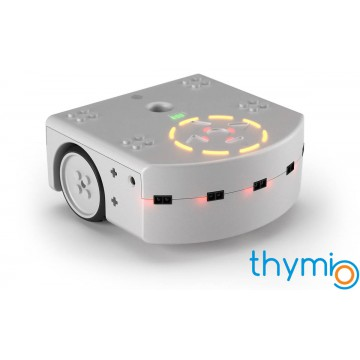 Ateliers à venir
Défis maths
[Speaker Notes: http://blockly4thymio.net/
Programme pour faire un carré, mettre un crayon,]
4. Des robots : Makey Makey

Ressources

Avantages : 
-peu coûteux
-créatif
-s’utilise avec Scratch
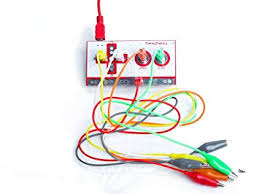 4. Des robots : Edison

Ressources

Avantages : 
-moins coûteux
-créativité Légo
-branchement prise jack

Inconvénients : 
-demande des ajustements avec certains PC dont les DELL
-application actuellement en anglais
Capteurs : son, lumière, obstacles
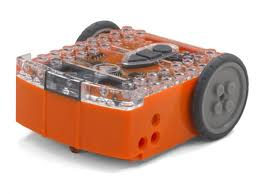 Défis maths
4. Des robots : Micro:bit

Ressources

Avantages : 
-moins coûteux
Inconvénient :
-ressources en anglais

Capteurs : lumière, température, accéléromètre et boussole
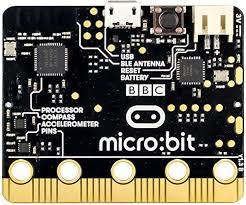 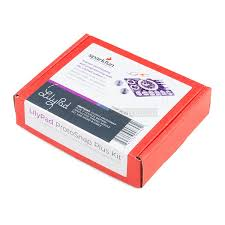 Des robots : Lilypad

Ressources

Avantages : 
-moins coûteux
-créatif

Inconvénients :
-pièces à usage unique
-objets fabriqués pour les enfants
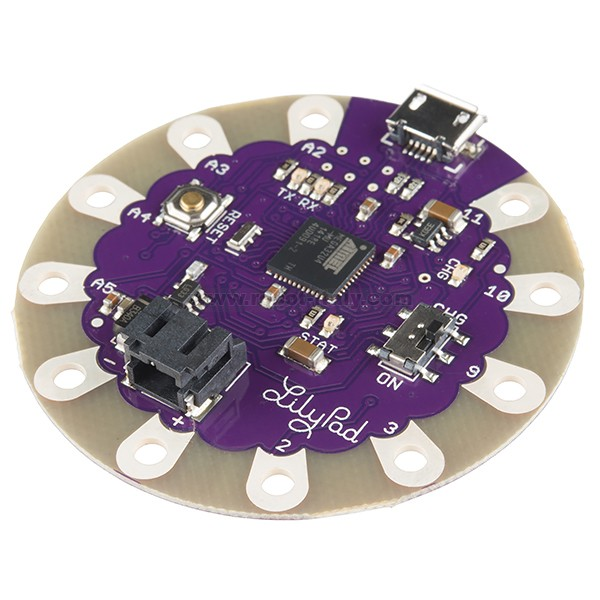 4. Des robots : Arduino

Ressources

Avantages : 
-peu coûteux
-créatif

Capteurs : https://www.robotshop.com/ca/fr/kit-37-capteurs-arduino.html
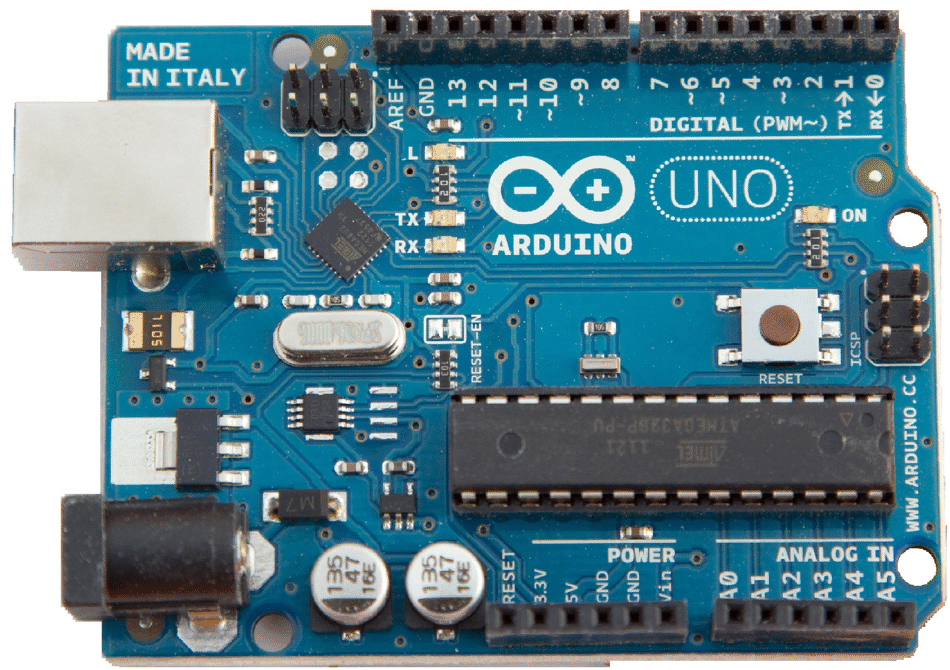 4. Des robots : VEX

Ressources

Avantages : 
-créatif
-piles à recharger sur une base

Inconvénients :
-nouveaux au Qc
-peu de documentation actuellement
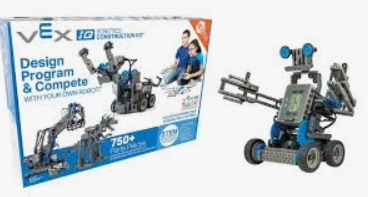 6. Documentation et ressources

http://robot-tic.qc.ca/ (site RÉCIT pour la programmation et la robotique)
Padlet de Sonya Fiset : http:bit.ly/progCSC
Leçons de programmation (math)
Exemples de la PDA programmation et mathématique
Exemples de la PDA robotique et mathématique
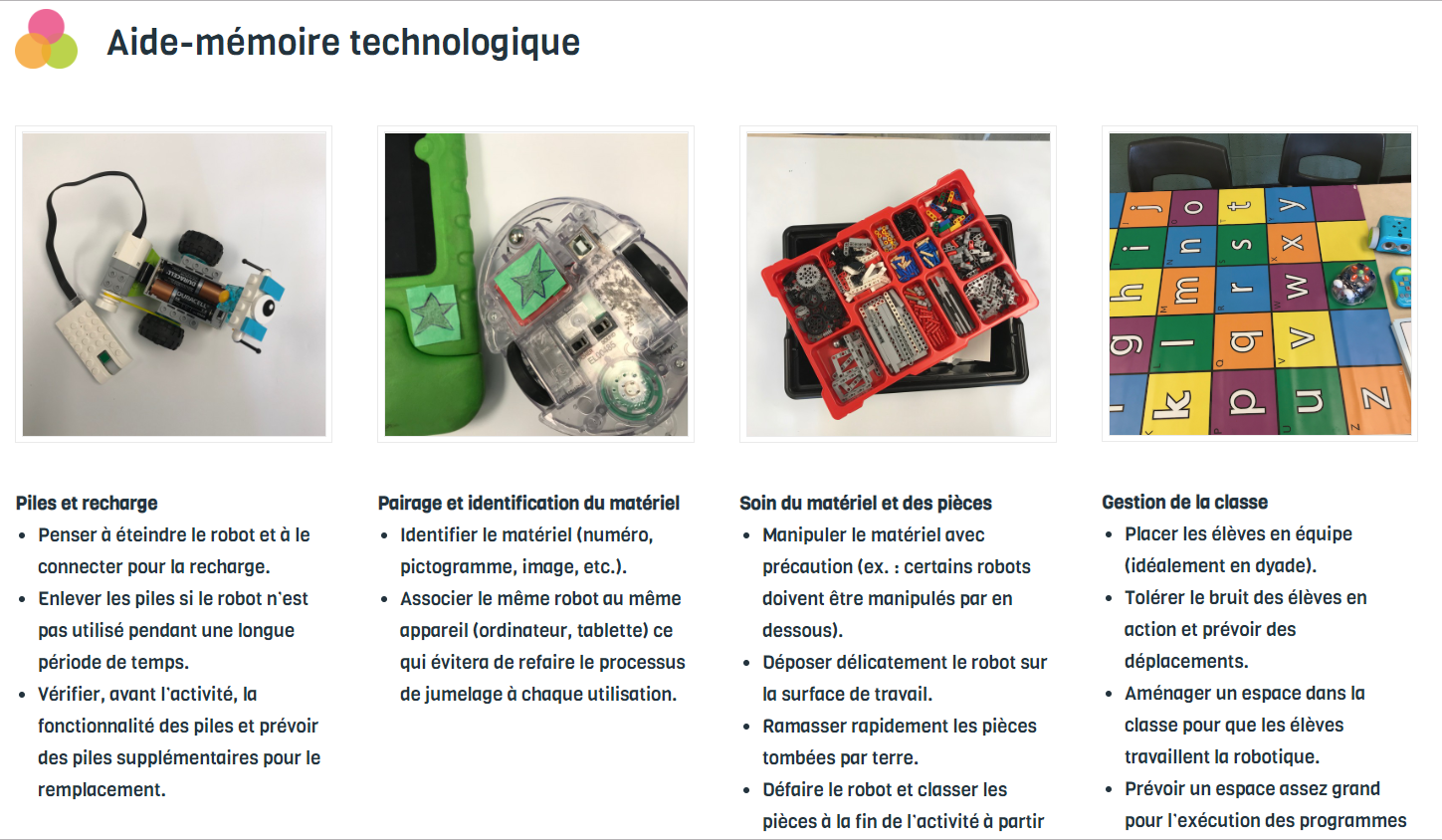 Ressource complète sous le pico :
 Aide-mémoire technologique
Autoformation Campus Récit
programmation 
-ScratchJr
-Scratch
-Scratch en mathématique
-TinkerCad
-D’autres à venir
Autoformation Campus Récit
section robotique 
-Bee-Bot ou Blue-Bot  			-WeDo2 
-Dash							-mBot et Ranger 
-Sphero 						-Thymio
-Ozobot 						-Ozobot, aller plus loin
-Ev3							-Édison
-D’autres à venir
Autoformation Campus Récit
section laboratoire créatif 
-Micro:bit
-Makey Makey
-LilyPad 
-Squishy Circuits
-Arduino : 
-D’autres à venir
7. Retour 

Buts aujourd’hui : Découvrir, lire, coopérer, résolution de problème, mathématique, science
Déboguer (résoudre des problèmes) : comment ?
Pairs, documents de l’enseignant, Internet, enseignant.
7. Retour (suite) 

Le robot et le sol ! Attention à la gravité, la poussière, la tête de Dash.
Tâche : introduction, ouvert, création
Pédagogie de la NON réponse... pendant un certain temps.
Prendre votre temps, un pas à la fois
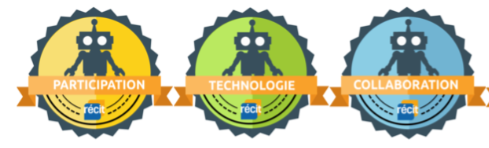 Demande de badges en programmation et en robotique 
et 
de participation du Cadre21.org
Lien sur Campus Récit
Se créer un compte 
S’inscrire au cours programmation et/ou robotique
Remplir la demande au bas de la page avec le nom de la CS et la date 9 mars
Merci!

Un brin de folie est nécessaire pour faire un pas de plus! - Paulo Coelho

Des questions?
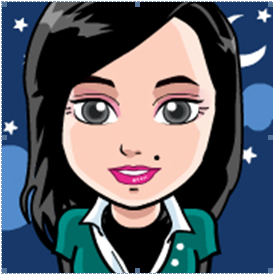 Vous pouvez nous rejoindre 
equipe@recitmst.qc.ca
Ou sonya.fiset@recitmst.qc.ca